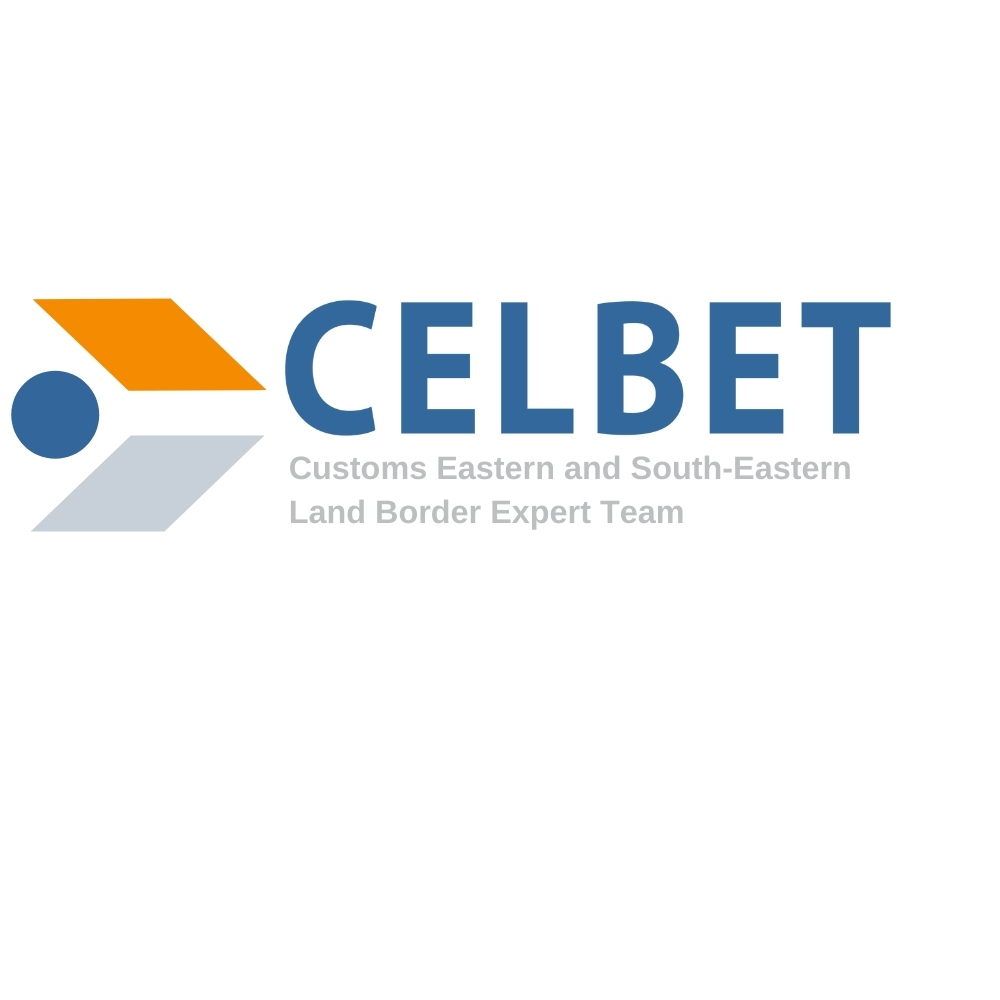 Training TeamA proposal for a 
Standard for CELBET trainers Athens, 21-23 of March, 2023
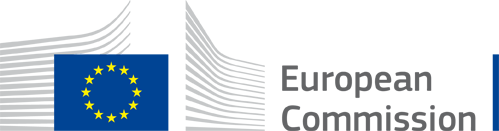 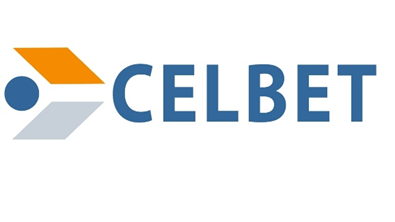 Trainer’s role/ scope
1. Develops, supports and evaluates training programs/ courses

2. Development of professional skills, carried out within the CELBET area
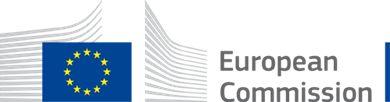 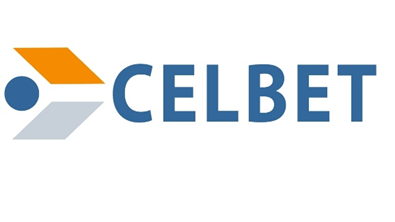 Typical key responsibilities and tasks
1. May contribute to the assessment of the learning needs of staff, together with the relevant structures in the CELBET national administration, with the aim of determining the expectations and training needs of the beneficiaries of the training programmes.
2. May contribute to the assessment of the initial competences of the participants in the training program in order to better design it/adapt it to the needs of the audience.
3. Design and development of training program content – preparation and development of training curriculum and materials.
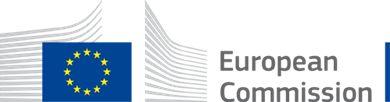 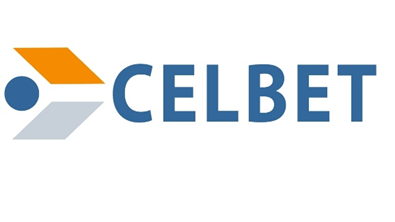 Typical key responsibilities and tasks (2)
4. Coordination with the national training structures regarding aspects related to the organization and planning of training programs: program, location, evaluation of the program etc.
5. Acting as trainer on training programs/ courses.
6. Evaluating the results of professional training programs, monitoring their quality and efficiency, revising and modifying course objectives, methods and materials based on the evaluation.
7. Updating own knowledge and professional development.
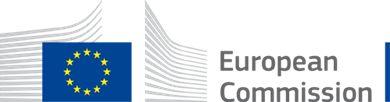 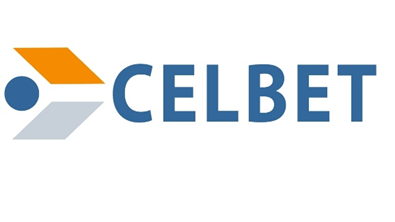 Needed qualifications
1. Education level: University

2. Postgraduate studies/ Masters/ PhD in relevant specialties may be an advantage

3. Pedagogical or didactic qualifications are also considered an advantage; for example a trainer's diploma or a pedagogic module graduate
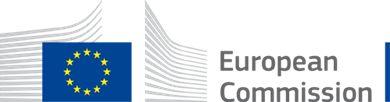 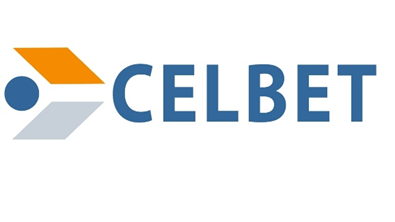 Needed experience
1. Strong level of specialist knowledge and practical experience in the topics for which you will design, develop and support training programmes. A level of experience of at least 5 years in the field for which he will have the role of trainer is recommended. 

2. Experience in the field of professional training for at least 2 years is an advantage.
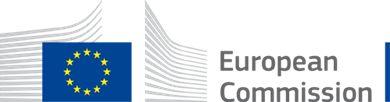 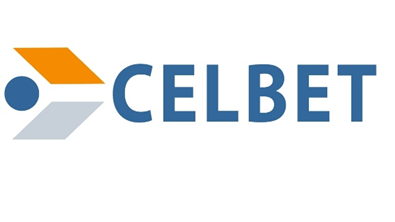 Personal profile. 
Knowledge, skills and attitudes
1. The strong wish to be involved in the CELBET professional training activity
 
2. Strong knowledge of European legal provisions in the field for which he will have the role of trainer

3. Strong specialized knowledge and skills developed through professional experience in the field for which he will be a trainer (including procedures, concepts, systems, methods, tools and techniques in the field)
 
4. Good communication, relationship, teamwork skills
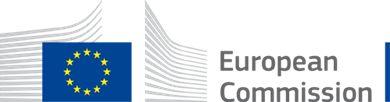 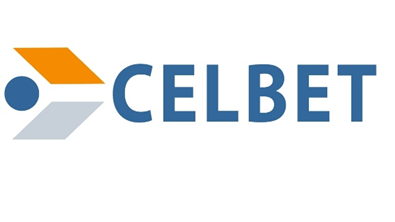 Personal profile. 
Knowledge, skills and attitudes (2)
5. Good presentation and facilitation skills

6. Ability to manage conflict situations

7. Adaptability and flexibility 

8. Able to work in a structured manner with good time management skills

9. Self-confident, patient and the ability to motivate and inspire those around
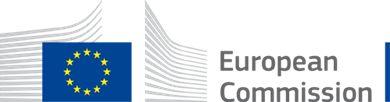 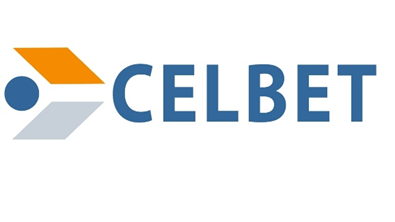 Personal profile. 
Knowledge, skills and attitudes (3)
10. Interest and concern for continuous self-development

11. Good digital skills (e.g. ability to use presentation software such as Microsoft PowerPoint, Google Slides, Mentimeter or Prezi; video conferencing platforms such as Big-Blue-Button, Zoom, Microsoft Teams, Google Meet or Cisco Webex).

12. Strong level of English

13. Availability for travel abroad
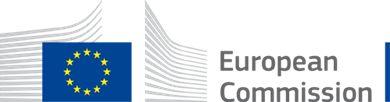 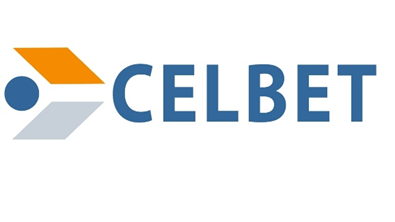 Conclusions
Of course, nobody can fulfill all these requirements!

But we can establish a score for each criterion/ requirement...

Also, we can establish new important requirements for some specific topics...
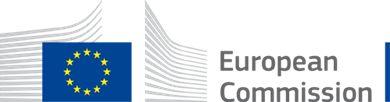